Проект «ГТО: до и после».Из опыта работы по организации проектной деятельности.
Самусенкова Анна Валерьевна,
учитель физической культуры МБОУ СШ №1 г. Починок
Учебный проект это – самостоятельная, творческая, завершенная работа обучающегося, соответствующая его возрастным  возможностям и  выполненная  в соответствии  с  обобщенным  алгоритмом проектирования: 
от  идеи до ее воплощения  в реальность.
Проект – это «5 П»: 
Проблема. 
Планирование (проектирование).
Поиск. 
Продукт.
Презентация. 
Шестое П – портфолио, папка в которой собраны все рабочие материалы (черновики, дневные планы, отчеты и др.).
24 марта 2014 г. президент РФ 
Владимир Путин подписал Указ  о возрождении  норм ГТО.
Было решено оставить 
прежнее название данной программы – «Готов к труду и обороне».
Цель: что такое комплекс ГТО и для чего нам нужна сдача нормативов ГТО?
   Задачи: 
1. Изучить  литературу по теме, а именно историю ГТО в СССР и возрождения современного комплекса ГТО; 
2. Выяснить, какие должны быть нормативы по сдаче  ГТО в школе;
3. Сделать анкетирование и опрос учащихся и жителей нашего города о том, что они знают о ГТО и как они относятся к возобновлению сдачи  норм ГТО на уроках физической культуры в школе.

    Методы исследования: изучение литературы; сбор информации; анкетирование, опрос, интервью; анализ  и обобщение полученных данных.
На данный момент в школе на сайте ГТО зарегистрировано 70 % обучающихся.
С каждым годом растет  число сдающих нормы ГТО. 
В 2016-2017 учебном году было получено 36 значков ГТО, из них
5 золотых, 26 серебряных, 5 бронзовых.
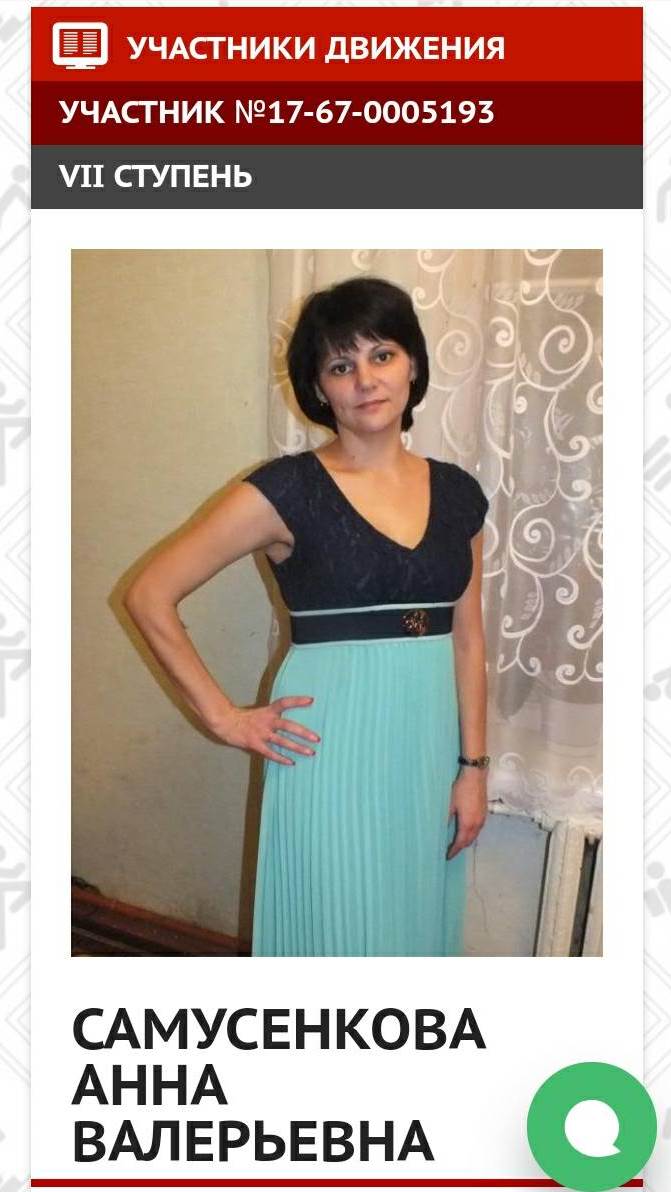 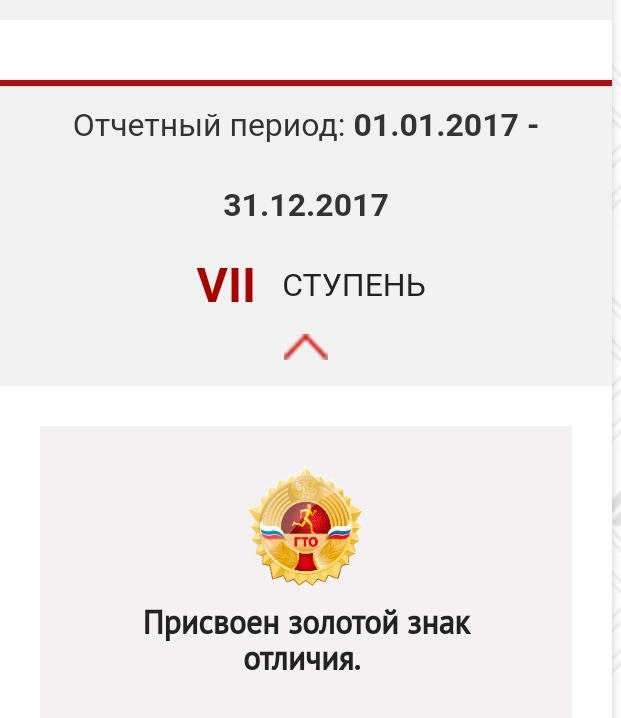 Дитя не кувшин ,чтобы его заполнить, а  скорее факел, который надо зажечь.                  (Античная мудрость)
Спасибо за внимание!